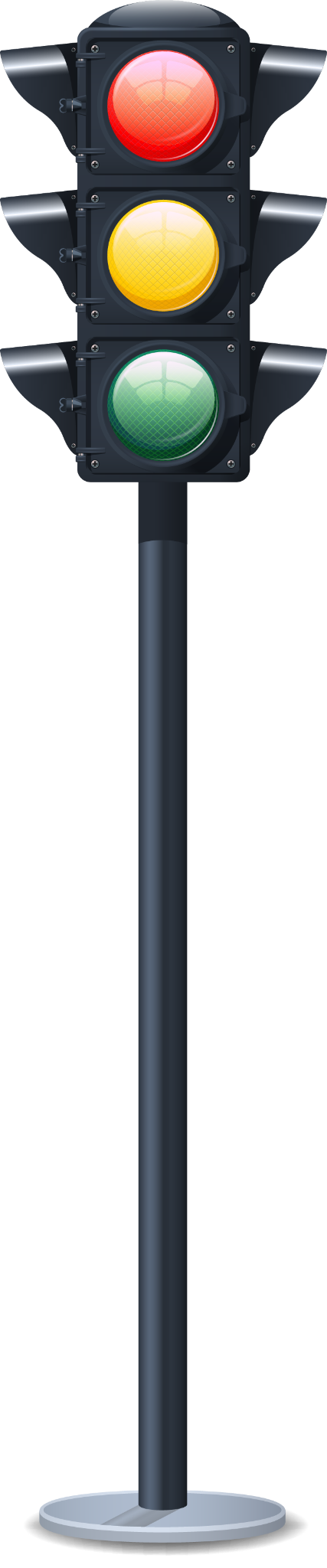 Conditionals &Traffic Management
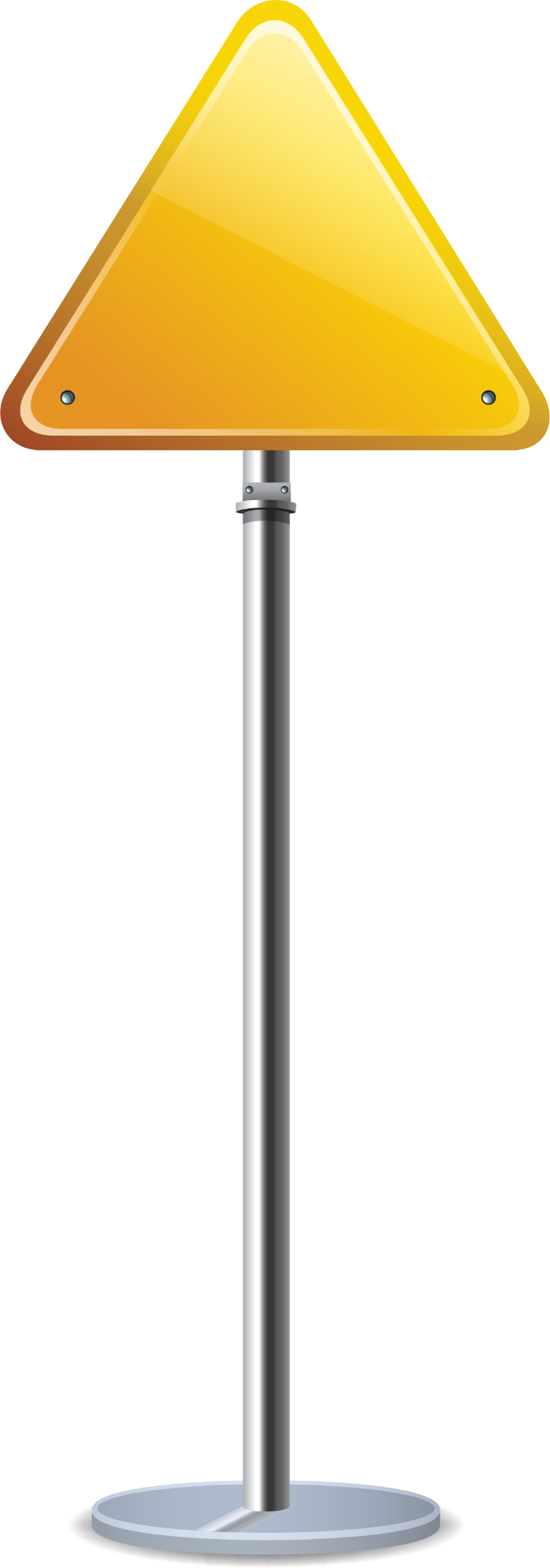 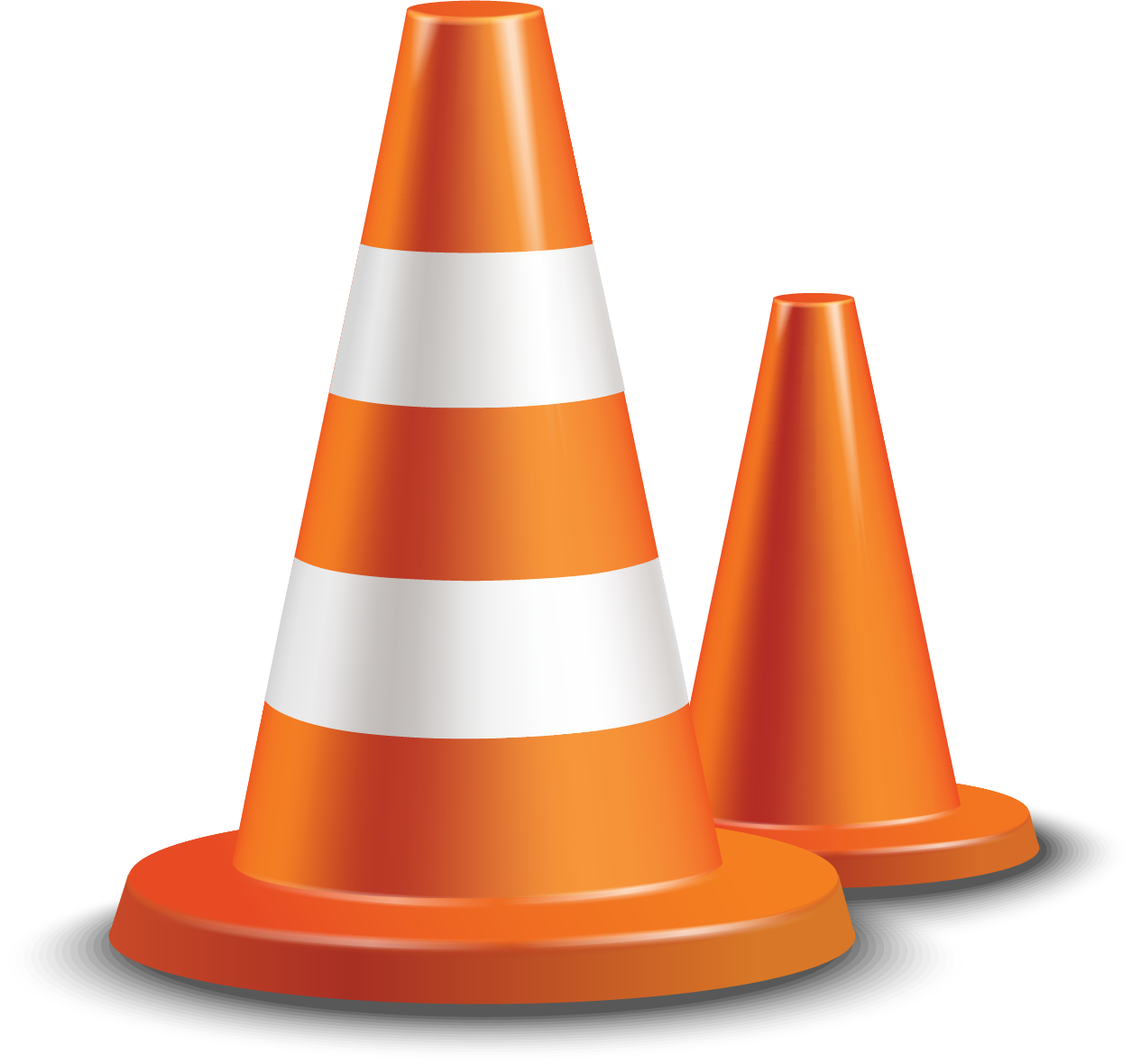 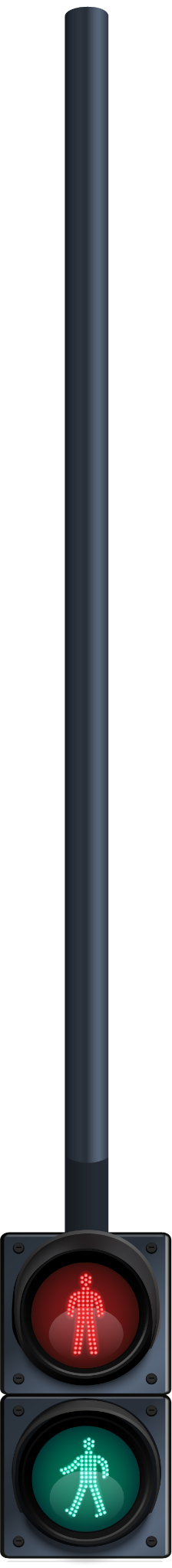 Table of contents
01
02
Grammar: Conditionals
Grammar exercises
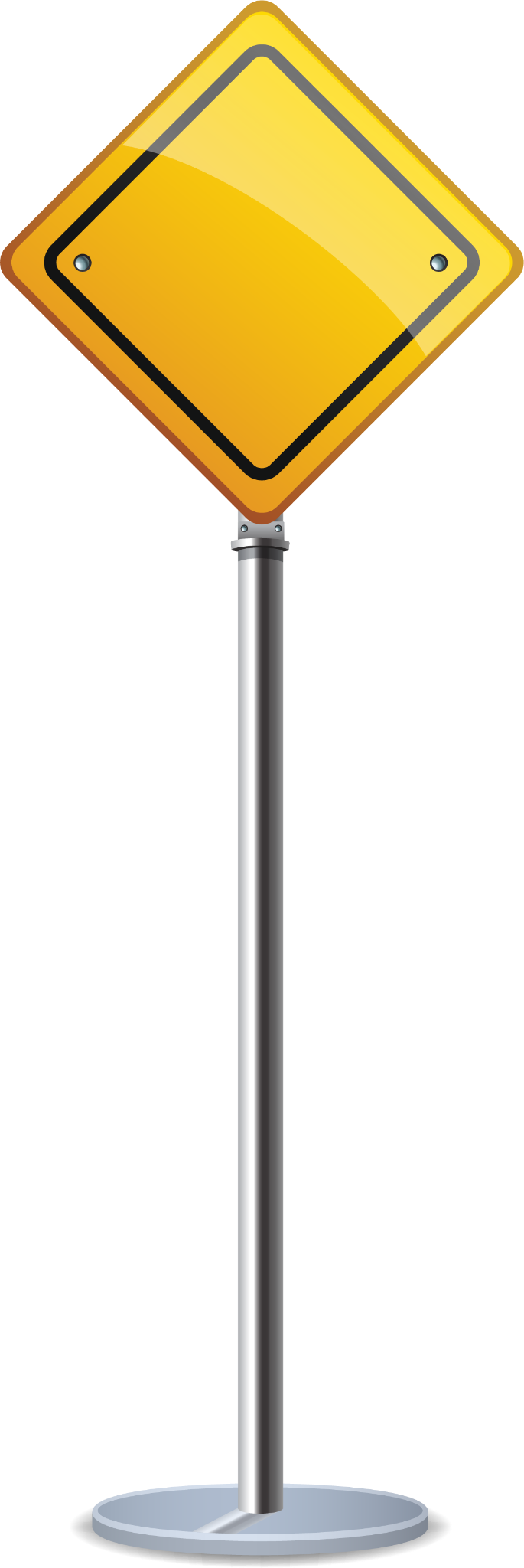 04
03
Discussion
Traffic Management
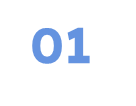 General points on conditionals
Conditional clause (if-clause)
Main clause
If I had a car, I would take you.
I would take you if I had a car.
Conditional
clause
Main 
clause
Types of Conditionals:
Zero
I
II
III
Mixed
Zero Conditional
Also known as: the general conditional
Form: if + present simple	      present simple
If you don’t look after tomato plants,	       they die very quickly.
OR other present tenses:
Fish is very risky to eat if it hasn’t been kept at the right temperature.
Use: general truths, scientific facts, actions which always have the same result
If you heat water, it boils.
If I eat dairy products, I get red spots on my skin.
Alternatives to if: when
When you press this key, the game starts.
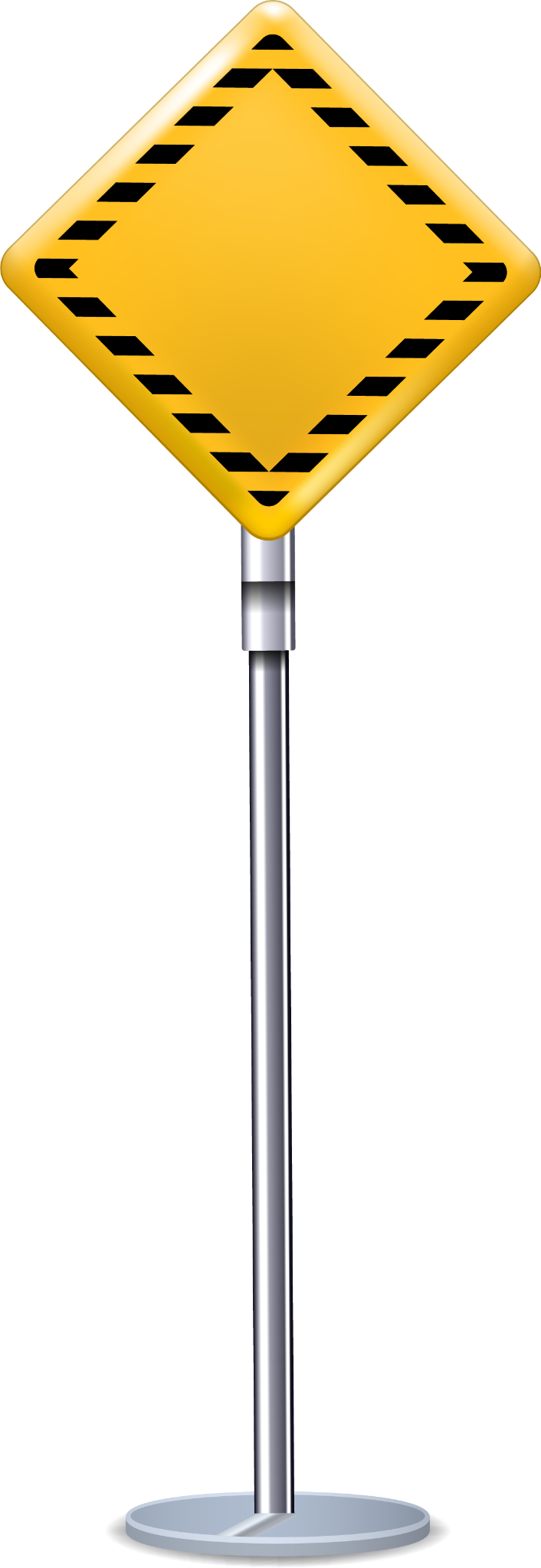 First Conditional
Also known as: the likely or possible conditional
Form: if + present simple, will + infinitive (future simple)
If the museum charges for entry, a lot of people won’t be able to visit it.
OR other present tenses:
If you’re coming on the highway, you’ll need change for the tolls.
Other future forms:
If the results of the customer survey are favorable, the supermarket is goingto introduce a new range.
Other modal verbs (but not distal forms!):
If the cases are too heavy, I can help you carry them.
Imperative:
Get me some cigarettes, and I’ll pay you later.
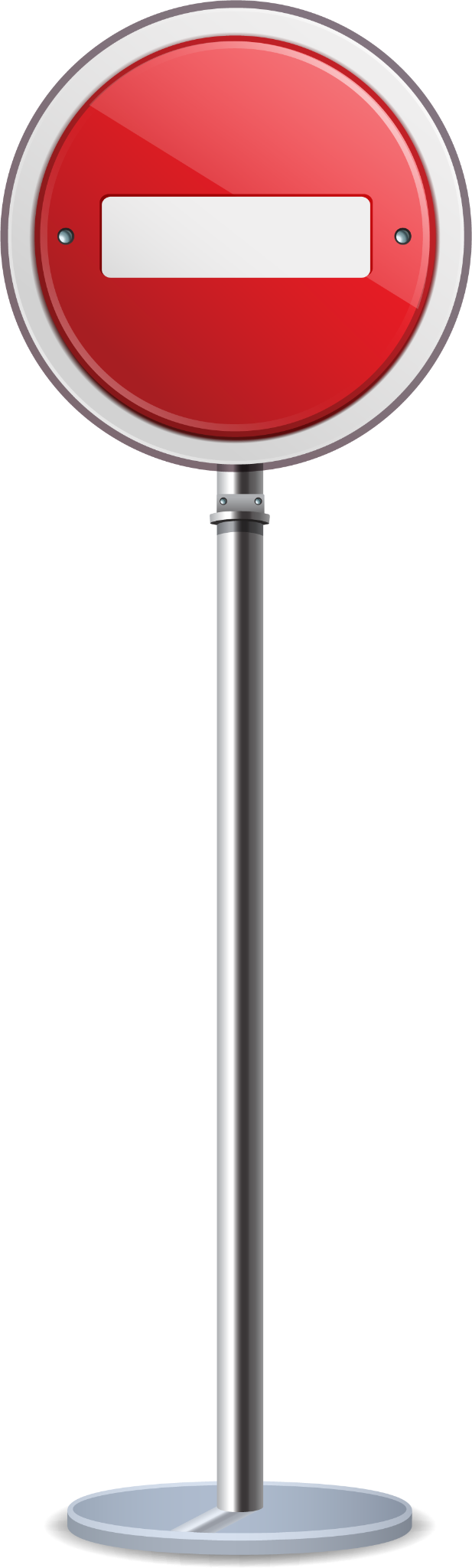 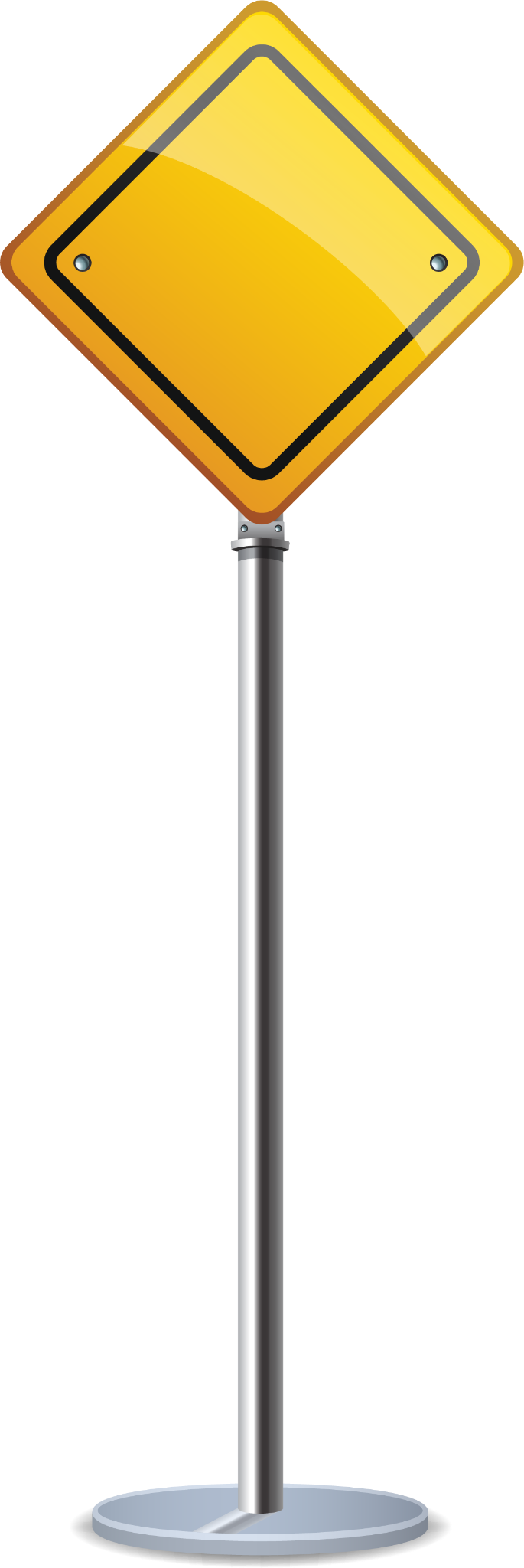 First Conditional
Use: possible future events or situations and their results
The bank will be starting a recruitment drive if it receives head office approval.
Alternatives to if: unless, provided/providing (that), so/as long as, on (the) condition that
Unless you leave at once, I’ll call the police.
Provided you leave now, you’ll catch the train.
He will speak to the reporters on condition that he is not identified.
Should (inverted conditional)
Should you see John, can you give him a message?
Should you be unsatisfied with our product, we will refund your money immediately.
Second Conditional
Also known as: the unlikely or the improbable conditional
Form: if + past simple, would+infinitive
If I won the lottery, I would buy a new car. 
OR other past tenses (but not past perfect):
If a celebrity were staying in the hotel, security would be tightened.
Other modals: 
If we didn’t have to work so hard, we could spend more time together.
Were to:
If you were to listen more carefully, you might understand a little more.
INVERSION:
Were you to listen more carefully, you might understand a little more.
*were instead of was - formal
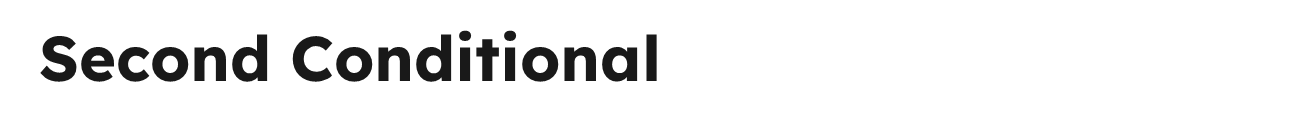 Use: unlikely future event or hypothetical current situation
(unreal present)

If you became a millionaire, you might be unhappy.
If I were taller, I would join the basketball team.
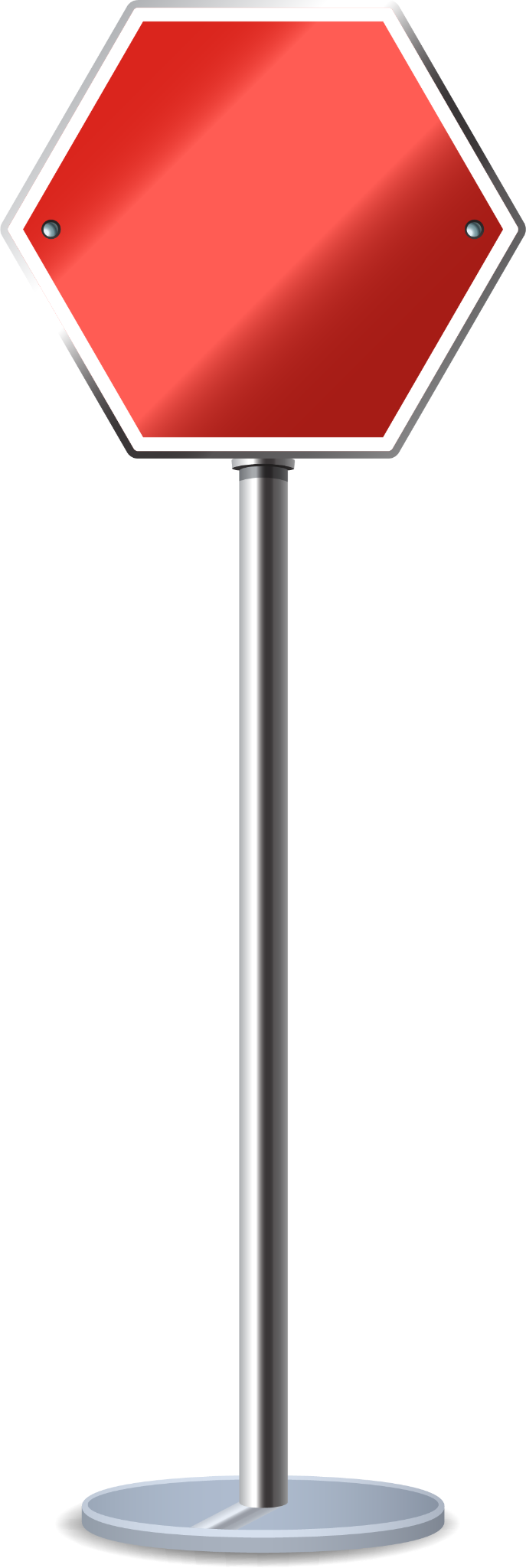 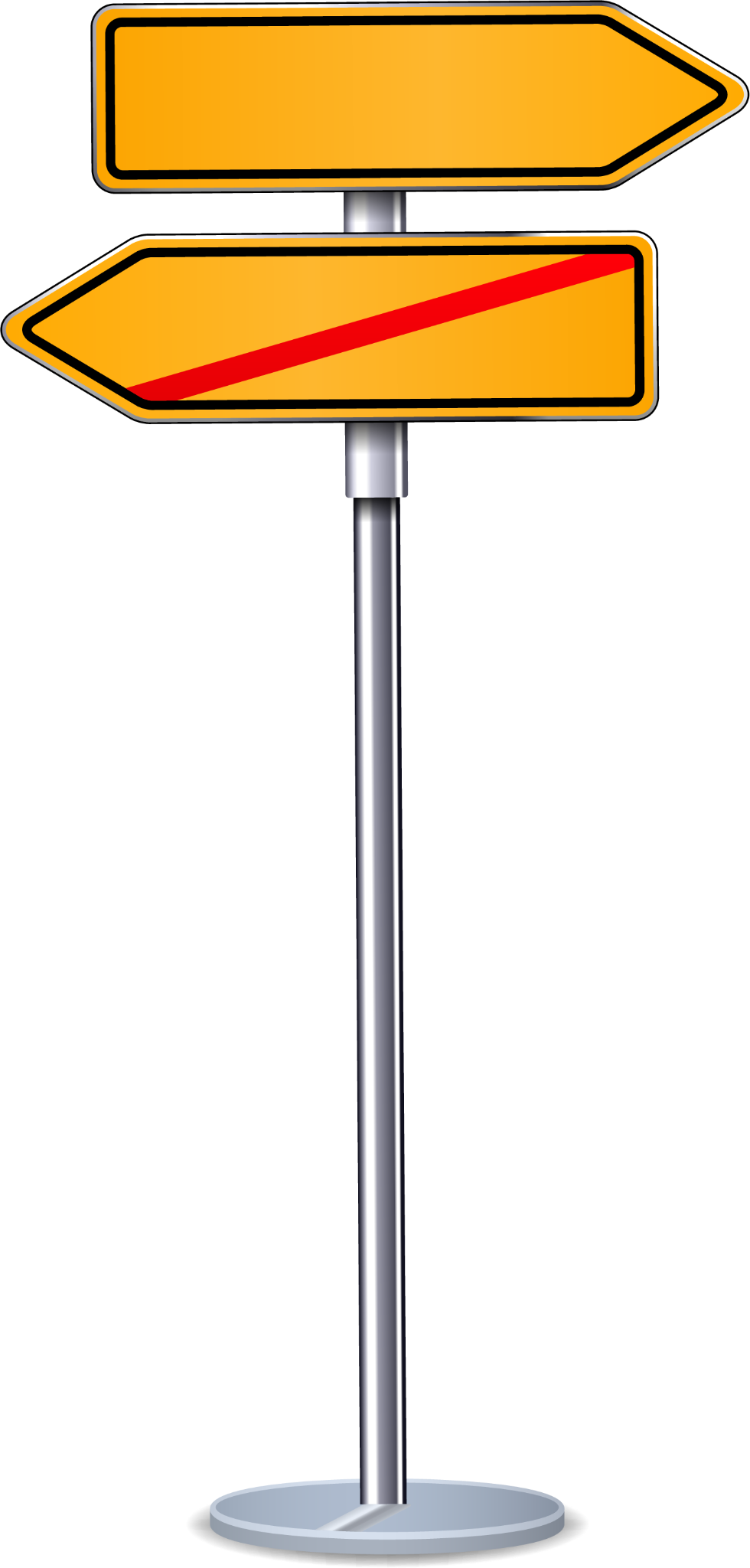 Third Conditional
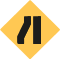 Also known as: the past or impossible conditional (unreal past)
Form: if + past perfect, would+perfect infinitive
If they had paid their employees more, they wouldn’t have left.
OR past perfect continuous:
If someone had been teasing your child so nastily, you would have reacted in the same way.
Other modals:
It might have been easier to break the news if I had known her a bit better.
INVERSION:
Had they paid their employees more, they wouldn’t have left.
Use: hypothetical situation in the past
If you had been driving more slowly, you could have stopped in time.
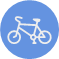 Mixed Conditionals
(not tested in the exam)
Mixed third/second: hypothetical situation in the past, result in the present
If you had saved some money, you wouldn’t be so broke now.
Mixed second/third: hypothetical situation in the present, result in the past
If the island were still a tourist attraction, last week’s earthquake would have caused far more deaths.
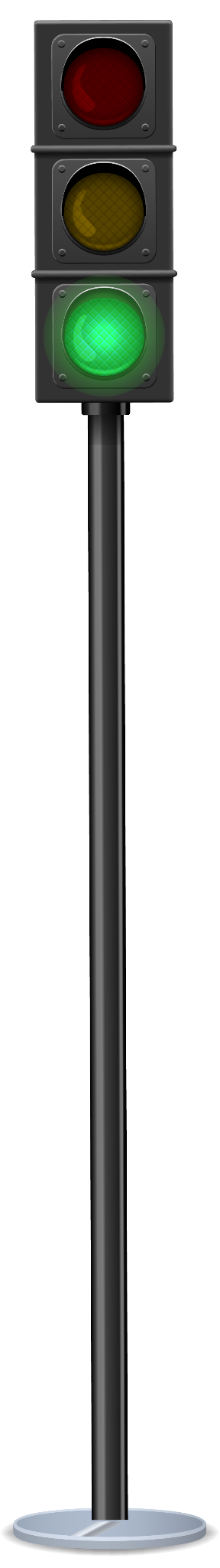 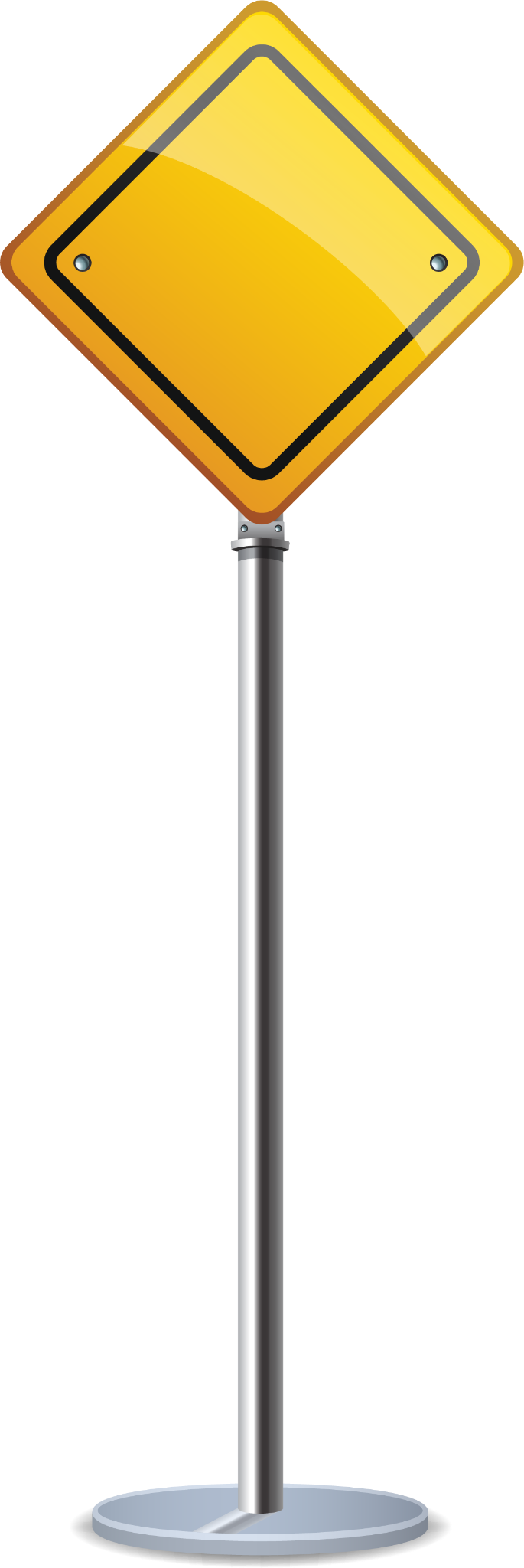 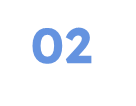 Conditionals - exercises
Transform these sentences into all three types of conditionals:
1.  I ________________ (buy) these shoes if they ___________________ (fit).
2. I ________________ (earn) a lot of money if I __________________ (get) that job.
3.  If we ________________(listen) to the radio, we ____________________ (hear) the news.
4.  If you ______________ (go) out with your friends tonight, I __________(watch) the football match on TV.
5. If he ______________ (try) harder, he ______________ (reach) his goals.
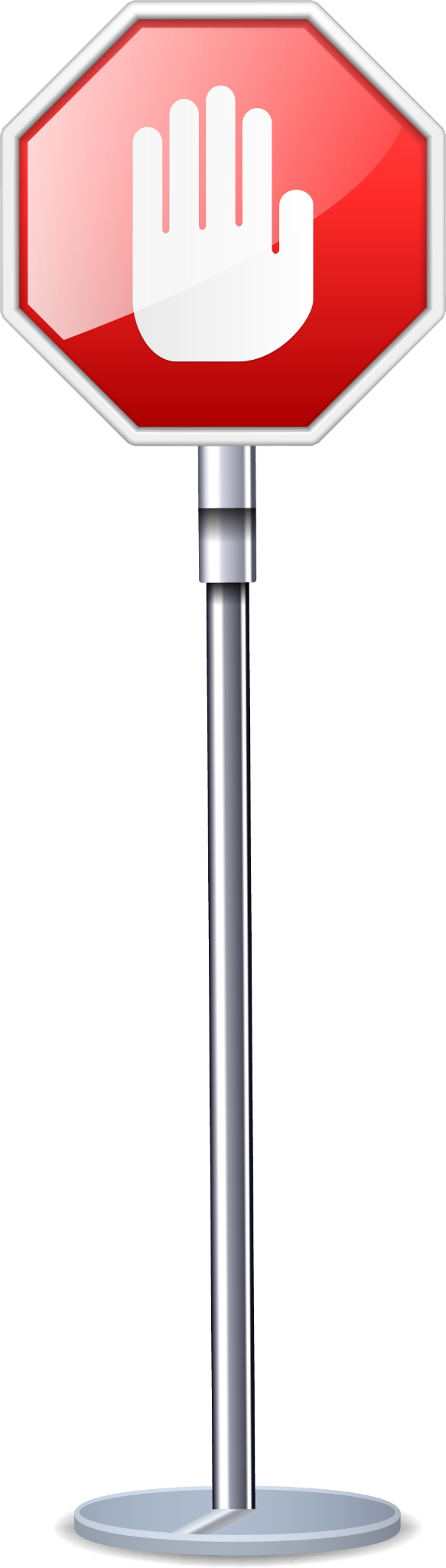 Exercises: Conditionals (inversion)
Example: If I had eaten, I would have been OK ->Had I eaten, I would have been OK.
	If I had cash, I’d call a taxi. -> Were I to have cash, I’d call a taxi.
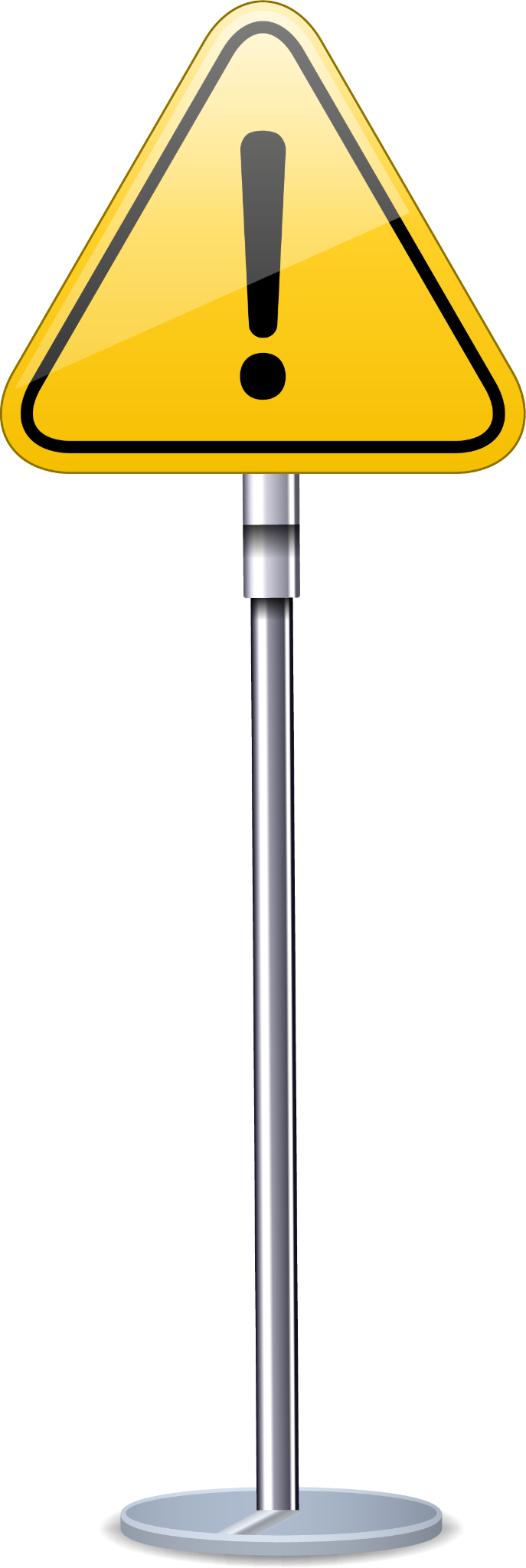 If he had studied harder, he would have passed the exam.
Had _____________________________________________________
If my alarm had gone off, I wouldn’t have been late to work.
Had _____________________________________________________
If you had told me about the meeting, I wouldn’t have missed it.
Had _____________________________________________________
If we had missed the flight yesterday, we wouldn’t be in Paris now.
Had _____________________________________________________
If she were rich, she would be horribly obnoxious.
Were ____________________________________________________
If I were to have no friends, who would I spend my time with?
Were ____________________________________________________
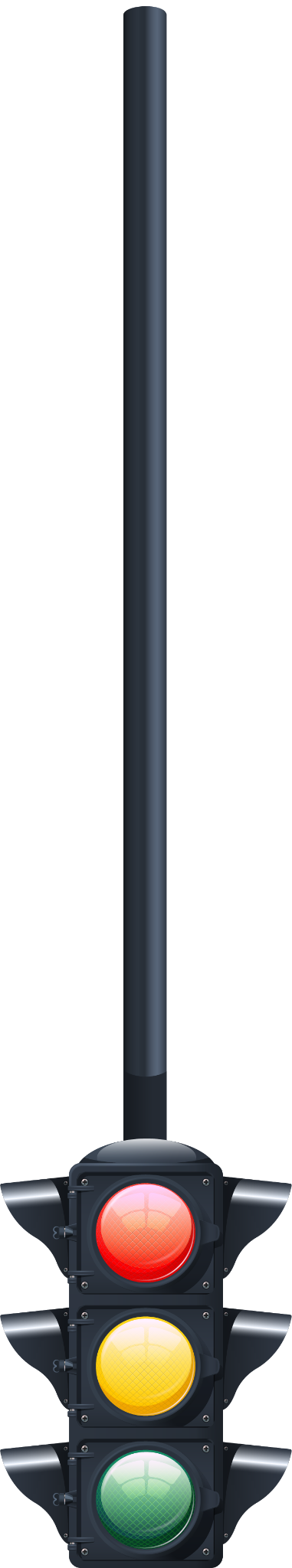 Exercises: Conditionals
If Nathan were my boss, this job would be intolerable.
	Were ____________________________________________________
If he failed his driving test tomorrow, he would have to take it again.
	Were ____________________________________________________

If you should see Mary, send her my regards.Should ____________________________________________________
If I pass this exam, I will treat myself with new shoes.
	Should ___________________________________________________
Call me if you need me.Should ____________________________________________________
If you leave in 30 minutes, you will not get there on time.
	Should  ___________________________________________________
Example: If you wake me up, I’ll punch you ->Should you wake me up, I’ll punch you.
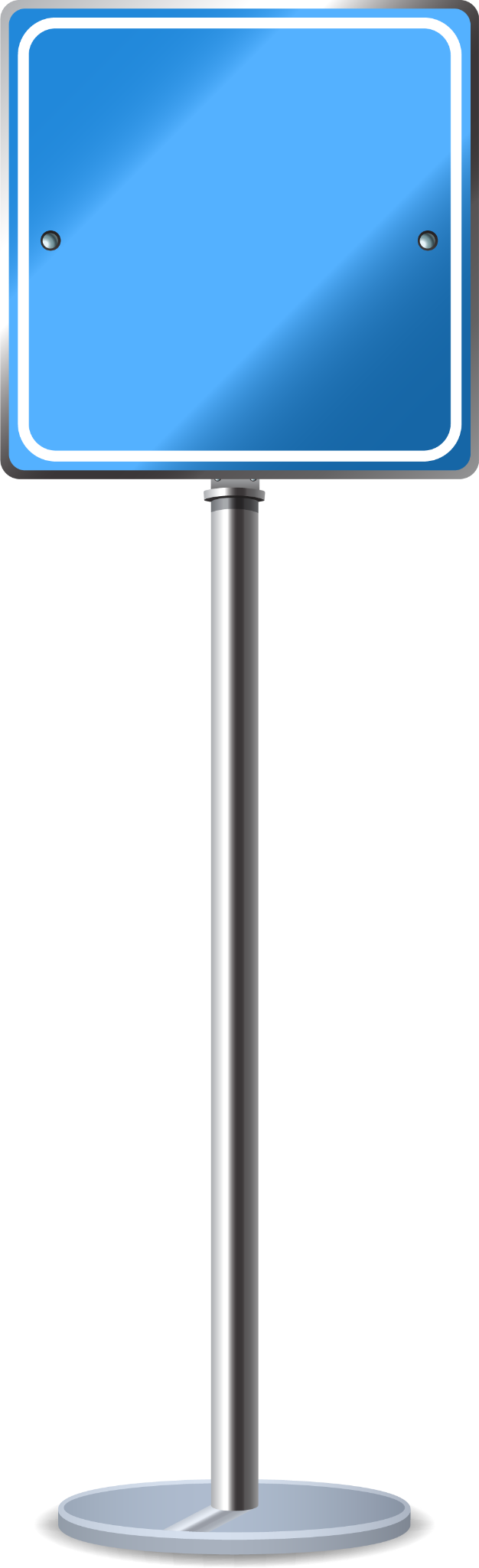 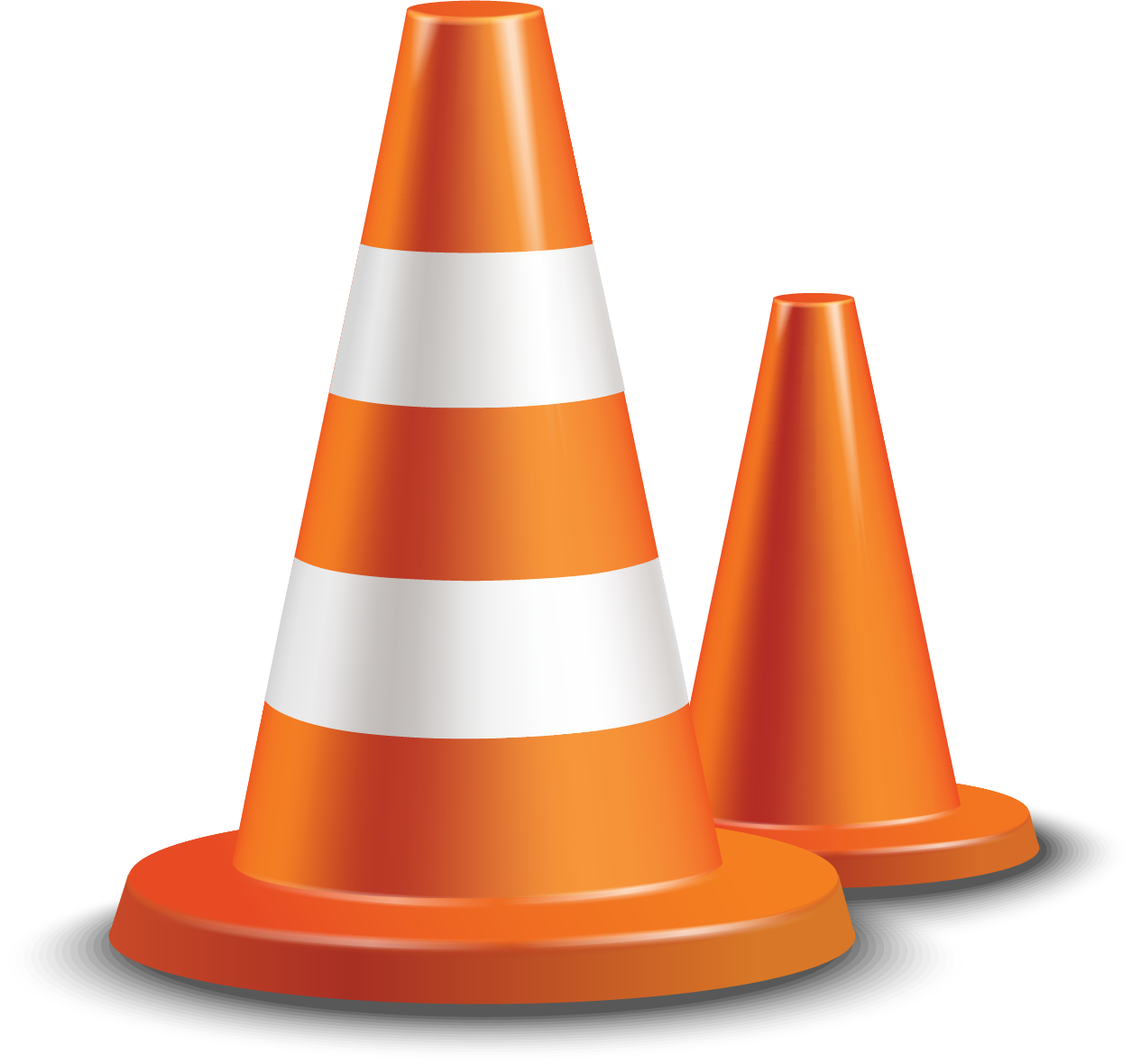 Exercises: Conditionals
Put the following verbs into suitable forms in order to make conditionals.
Example:
He doesn’t drive cautiously, and he gets many tickets.     	    If he drove cautiously, he wouldn’t get so many tickets.
You should leave now, or else you will be late.
If you _______________________________________________________________________________.
She isn’t happy because she doesn’t have a car.
If she ­­­­­­­­­­­­­­­­­­­­­­­­­________________________________________________________________________________.
We didn’t arrive on time, so we missed the opening ceremony.
If we ________________________________________________________________________________.
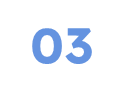 Traffic Management
Book: Testovi, zadaci i teme iz engleskog jezika

Page: 48
traffic management schemes
congestion
road safety
road traffic
record
death rate
company car
rail passenger network
inter-city
stopping services
commuter services
conurbations

Channel
European mainland
Underground
operate
Light Railway
(faster&more capacity than a train; slower&less capacity than the underground)
mass transit
embark
pleasure cruise
plan upravljanja saobraćajem
Lamanš
kontinentalna Evropa
gužva / zakrčenje
drumska bezbednost
metro (tube, subway)
drumski saobraćaj
saobraćati
laka železnica
zabeleženi podaci / rezultati
stopa smrtnosti
javni gradski prevoz
službeno vozilo
(vodni) go on a trip
mreža putničke železnice / železnička putnička mreža
krstarenje
međugradski
≠ a direct line; linija sa čestim stajalištima
agglomeration < conurbation < megalopolis
putničke usluge; from commute
2+ agglomerations and conurbations
2+ cities with dense inter-city traffic network
2+ cities connected into one whole
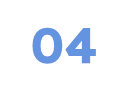 Discussion
What would your second choice for a university or degree subject have been? How would your life be different now if you had done that instead?
If you could change three things about the world today, what would you change?
If you had a time machine and could travel to three times in history, which times would you want to visit, and why?
If you could change one thing about your body or personality, what would it be?
What would you have done this week if you’d had more time? Why?
Think of an important exam you passed or failed in the past, how could things have happened differently?
How would your life have been different if you had been born a girl/ boy?
Have you been driving recently? Where to?
How do you feel about driving at night? Driving in the rain? In the sun? In the snow?
Do you have any regrets in your life? What do you regret doing? What would you have done differently?
What do you prefer – eating fast food, or eating a home-cooked meal? Why? Which dish in particular?
What are you interested in doing when you visit a new city or country? Visiting museums? Trying food? Sightseeing? Partying? Something else? What does it depend on?
What do you dream of doing some day? If you could do anything, what would you do in the future?
How do you concentrate on doing something? Do you have any strategies?
If you did something bad to someone, would you prefer confessing, or would you try to hide it? What does it depend on?
What are all means of transport mentioned in the text? Which do you think are less popular now, and which are more popular?
How do you think transport and traffic in Serbia is different than what we can see in Great Britain in the text?
How do you think transport and traffic is different in Great Britain now than it was in 1994?
What areas does transport&traffic management consist of?
How do you think traffic management has developed since the text was written? What does it comprise of now?
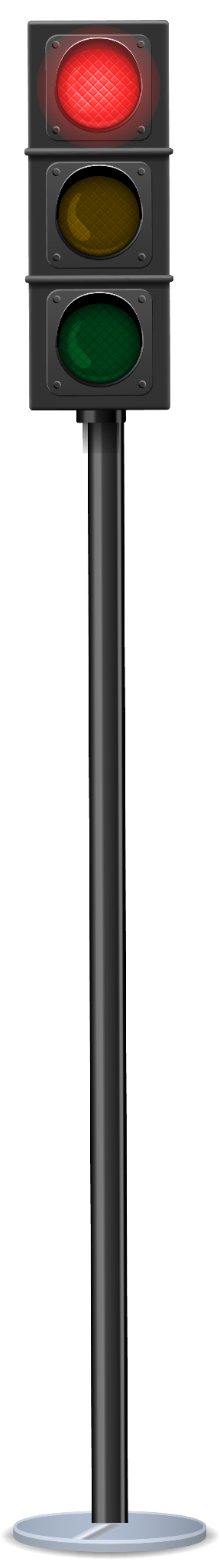